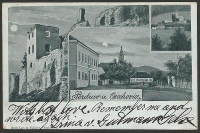 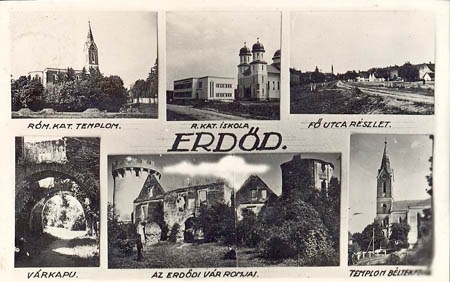 ERDŐD
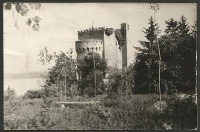 Határtalanul
tanulmányi kirándulás
 Székesfehérvári
 Munkácsy Mihály Általános        
Iskola, 7. évfolyam
2019. 10. 19.
ERDŐD
Erdőd Szatmár megye erdődi járásában, a Bükk- hegység tövében fekszik, a Homoród patak partján.
  Népessége: 2011-ben 4070 lakosából 987 magyar, 1716 román, 803 cigány és 248 német etnikumú volt.
  Erdőd hajdani várát Dráffy Bertalan építtette 1481- ben. 
  Itt fogalmazták meg hitvallásukat a protestánsok 12 cikkelyben. 1555- ben újabb zsinatot tartottak itt.     
  1565- ben János Zsigmond ostrom alá vette, majd leromboltatta a várat. 
  1727 és 1730 között építette fel várkastélyát Károlyi Sándor. Ma csak a romjai láthatók, mivel az épület a második világháborúban leomlott.
ERDŐD
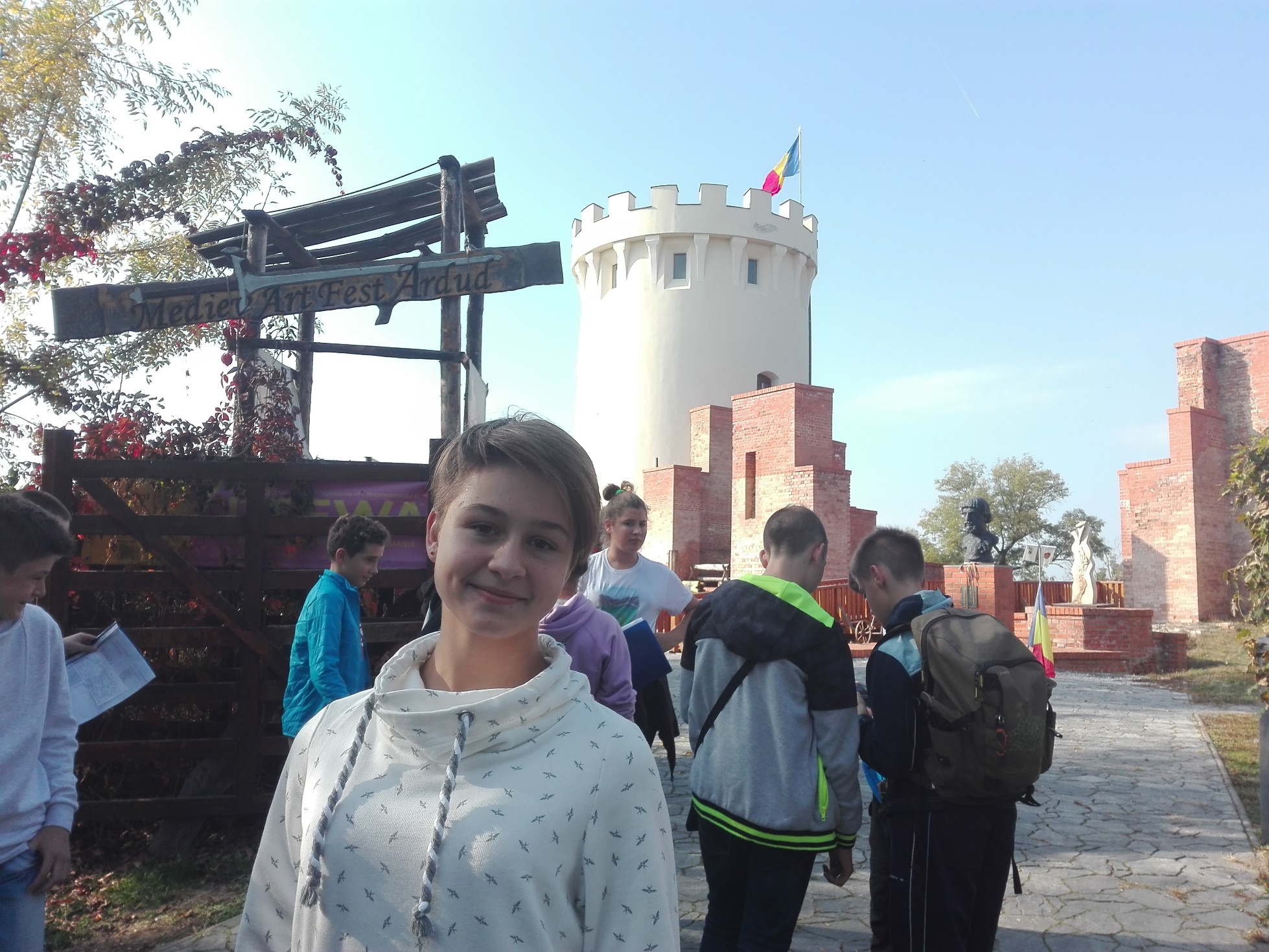 ERDŐD
Az erdődi vár kápolnájában kötött házasságot Szendrey Júlia és Petőfi Sándor 1847. szeptember 8- án.
  Megtekintettük a kiállítást; koszorút helyeztünk el Petőfi Sándor és Szendrey Júlia szobra elött.
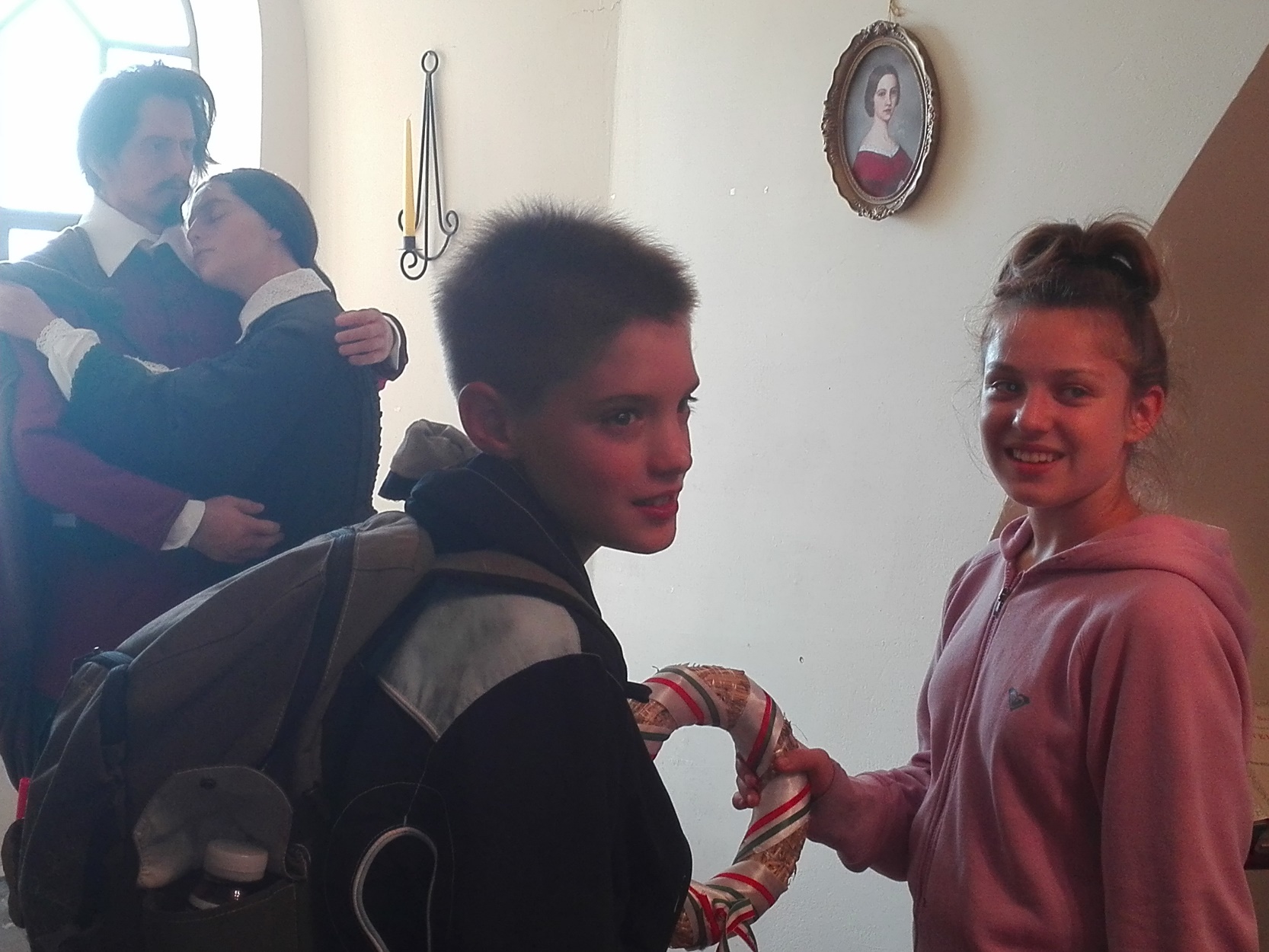 ERDŐD
ERDŐD
ERDŐD
ERDŐD
ERDŐD